POLICIJOS INFORMACINIŲ IŠTEKLIŲVALDYMAS
Valstybinio audito ataskaita

2015 m. lapkričio 5 d. Nr. VA-P-90-3-15
Lietuvos Respublikos valstybės kontrolė
Informacinių sistemų ir infrastruktūros audito departamentas  2015-12-02
Trumpai apie auditą
Audito tikslas – įvertinti Policijos departamento informacinių išteklių valdymą ir kontrolę.
Audituojamas laikotarpis – 2012-2014 m.
Audituojamas subjektas – Policijos departamentas prie Vidaus reikalų ministerijos
Duomenys ir informacija rinkta 
Lietuvos kriminalinės policijos biure, 
Lietuvos policijos kriminalistinių tyrimų centre, 
Vilniaus, Kauno, Alytaus ir kitų apskričių vyriausiuosiuose policijos komisariatuose; 
VĮ „Regitra“, 
Greitosios medicinos pagalbos stotyje. 
Audito procedūros atliktos 
Priešgaisrinės apsaugos ir gelbėjimo departamente prie Vidaus reikalų ministerijos
Bendrajame pagalbos centre.
Vertinta Policijos departamento informacinių išteklių valdymo ir kontrolės atitiktis Lietuvos Respublikos teisės aktų reikalavimams ir tarptautinės IT valdymo ir audito asociacijos ISACA parengtos COBIT metodikos IT valdymo kriterijams
IT valdymo procesų erdvė – COBIT 4.1 procesai
PO2
PO1
PO3
PO4
PO5
PO6
PO7
PO9
PO10
PO8
AI6
AI5
AI7
AI1
AI2
AI3
AI4
DS2
DS1
DS3
DS4
DS6
DS5
DS7
DS8
DS9
DS13
DS11
DS10
DS12
ME2
ME3
ME1
ME4
Audito apimtis – pasirinkti COBIT 4.1 procesai
PO1 Strateginis planavimas
AI5 Išteklių įsigijimas
DS5 Sistemų saugos užtikrinimas
PO2 Informacinės architektūros nustatymas
AI6 Pokyčių valdymas
DS11 Duomenų valdymas
PO4 IT procesai, organizacinė struktūra ir ryšiai
AI7 Sprendimų ir pokyčių diegimas ir akreditavimas
ME2 Vidaus kontrolės stebėsena ir vertinimas
PO10 Projektų valdymas
ME4 IT valdymo užtikrinimas
AI5 ir PO4 procesuose esminių kontrolės trūkumų nenustatyta
Strateginis planavimas – išvada
PO1
1. Policijos departamente įgyvendinant policijos tikslus ir uždavinius trūksta nuoseklaus ir subalansuoto IT planavimo ir vystymo, nes strateginio planavimo dokumentuose nenurodytos pagrindinės IT plėtros kryptys, planuojamos kurti ar modernizuoti valstybės IS ir registrai, jų steigimo prioritetai (1.1 poskyris, 11 psl.).
Strateginis planavimas – rekomendacija
PO1
1. Siekiant nuoseklaus ir kryptingo IS ir registrų tobulinimo ir atsižvelgiant į visos organizacijos veiklos poreikius, parengti ir patvirtinti IT strategiją ir jos pagrindu sukurti bei nuolatos
atnaujinti IT plėtros planus. (2016-07-01)
Informacinė architektūra – išvada
PO2
2. Policijos departamentas neturi bendro informacijos architektūros modelio, apibrėžiančio departamento ir policijos įstaigų valdomą (sukuriamą) informaciją, jos klasifikavimo kriterijus, IS/registrų duomenų ir technologinę architektūrą, todėl neaiški Policijos departamento IS ir registrų tarpusavio sąveika, departamente ir policijos įstaigose valdomos informacijos svarba ir jautrumas tokios informacijos viešinimui, perdavimui ir atskleidimui (1.2 poskyris, 13 psl.).
Informacinė architektūra – rekomendacija
PO2
2. Sudaryti informacijos architektūros modelį, apimantį Policijos departamento ir policijos įstaigų valdomos informacijos, IS/registrų duomenų bei technologinę architektūrą, nurodant kiekvienos sudedamosios dalies komponentus (naudojamos technologijas, duomenis, duomenų srautus tarp išorinių ir vidinių IS). (2016-12-21)
Informacinių sistemų sauga –išvados (1)
DS5
3. Policijos departamentas neužtikrina teisės aktuose ir procedūrose nustatytų reikalavimų dėl informacinių išteklių saugos ir duomenų valdymo:
3.1. Policijos departamente patvirtinta tvarka, nustatanti galimų grėsmių ir rizikos veiksnių policijos IS analizavimo, stebėjimo ir vertinimo procedūras, bet jos nesilaikoma, neatliekami saugos atitikties vertinimai teisės aktų nustatytu periodu, todėl netaikomos tinkamos kontrolės priemonės nustatytai rizikai valdyti,  neįsitikinama, ar parinktos pakankamos saugos priemonės ir nevertinama, kaip jų laikomasi (1.3 poskyris, 14 psl.).
Informacinių sistemų sauga išvados – (2)
DS5
3. Policijos departamentas neužtikrina teisės aktuose ir procedūrose nustatytų reikalavimų dėl informacinių išteklių saugos ir duomenų valdymo:
3.2. Policijos departamente neatliekami duomenų atkūrimo bandymai iš atsarginių duomenų kopijų, duomenų kopijos saugomos toje pačioje patalpoje kaip ir tarnybinės stotys, o ši patalpa neturi automatinės gaisro gesinimo sistemos, todėl saugos incidento atveju gali būti negrįžtamai sugadinta techninė ir programinė tarnybinių stočių įranga, prarasti aktyviose IS duomenų bazėse esantys duomenys, o kartu ir šių duomenų kopijos (1.3. 1.4 poskyriai, 14,17 psl.).
Informacinių sistemų sauga – išvados (3)
DS5
3. Policijos departamentas neužtikrina teisės aktuose ir procedūrose nustatytų reikalavimų dėl informacinių išteklių saugos ir duomenų valdymo:
3.3. Policijos departamentas neįsitikino, ar yra pasiruošęs atkurti valdomų IS ir registrų veiklą per laikotarpį, kuris neturėtų neigiamos įtakos departamento ir susijusių institucijų funkcijų įgyvendinimui, nes departamento veiklos tęstinumo valdymo planas neatnaujintas ir neišbandytas (1.3 poskyris, 15 psl.).
DS5
DS11
Duomenų valdymas ir IS sauga – išvados (4)
3. Policijos departamentas neužtikrina teisės aktuose ir procedūrose nustatytų reikalavimų dėl informacinių išteklių saugos ir duomenų valdymo:
3.4. Policijos departamentas įgyvendina ne visas technines ir organizacines asmens duomenų saugumo priemones tvarkant duomenis automatizuotu būdu, neorganizuoja mokymų duomenų tvarkymo teisėtumo ir informacijos saugos klausimais, todėl tvarkant duomenis neužtikrinamas elektroninės informacijos konfidencialumas ir asmens duomenų apsauga nuo atsitiktinio ar neteisėto sunaikinimo, atskleidimo (1.3, 1.4 poskyriai,15, 18 psl.).
DS5
Informacinių sistemų sauga – rekomendacijos (1)
3. Siekiant užtikrinti valdomų informacinių išteklių saugą:
3.1. Atlikti visų Policijos departamento valdomų informacinių išteklių periodišką saugos atitikties vertinimą ir užtikrinti nustatytų trūkumų šalinimo kontrolę (3.1 išvada) (2016-12-21)
3.2. Tobulinti rizikos valdymo procesą, laikytis departamento galimų grėsmių ir rizikų policijos IS analizavimo, stebėjimo ir vertinimo procedūrų aprašo ir užtikrinti nustatytos rizikos mažinimo priemonių įgyvendinimą (3.1 išvada) (2016-04-01)
DS5
Informacinių sistemų sauga – rekomendacijos (2)
3. Siekiant užtikrinti valdomų informacinių išteklių saugą:
3.3. Suderinti atsarginių duomenų kopijų saugojimo bei duomenų atkūrimo tvarką ir planus su Vidaus reikalų ministerija, atsižvelgiant į Valstybės informacinių išteklių infrastruktūros konsolidavimo darbų sąrašą (3.2 išvada) (2016-03-01)
3.4. Atnaujinti departamento IS veiklos tęstinumo valdymo planą (2016-02-01) ir jį išbandyti (3.3 išvada) (2016-06-30)
Duomenų valdymas – rekomendacijos (3)
DS11
3. Siekiant užtikrinti valdomų informacinių išteklių saugą:
3.5. Periodiškai organizuoti darbuotojų mokymus duomenų tvarkymo teisėtumo ir informacijos saugos klausimais (3.4 išvada) (2015-12-18)
3.6. Pranešti Valstybinei duomenų apsaugos inspekcijai apie departamento valdomuose informaciniuose ištekliuose automatiniu būdu tvarkomus asmens duomenis ir jų tvarkymo tikslus, kad būtų atnaujinta Asmens duomenų valdytojų registre esanti informacija (3.4 išvada) (2016-04-01)
3.7. Peržiūrėti ir atnaujinti IS ir registrų duomenų tvarkymo taisykles: jose išdėstyti taikomas asmens duomenų saugos priemones taip, kaip nustato Asmens duomenų teisinės apsaugos įstatymas (3.4 išvada) (2016-09-01).
Informacinių sistemų sauga – įslaptintos informacijos tvarkymas
4. Išvados ir rekomendacijos dėl automatizuoto duomenų apdorojimo sistemų ir tinklų, kuriuose saugoma, apdorojama ir kuriais perduodama įslaptinta informacija, valdymo ir šios informacijos apsaugos pateiktos atskiru raštu (įslaptinta).
Pokyčių valdymas – reikalavimai
AI6
Teisės aktų reikalavimai pokyčių valdymui:
IS valdytojas turi užtikrinti efektyvų ir spartų informacinės sistemos funkcijų pokyčių valdymo planavimą, apimantį pokyčių identifikavimą, suskirstymą į kategorijas, įtakos vertinimą ir pokyčių prioritetų nustatymo procesus.
Visi pokyčiai, galintys sutrikdyti ar sustabdyti informacinės sistemos darbą, turi būti suderinti su IS valdytojo vadovu ar duomenų valdymo įgaliotiniu ir vykdomi tik gavus jų raštišką pritarimą.
Atlikdami informacinės sistemos funkcijų pakeitimus, administratoriai turi laikytis informacinės sistemos valdytojo nustatytos informacinės sistemos pokyčių valdymo tvarkos, nustatytos Saugaus elektroninės informacijos tvarkymo taisyklėse.
Pokyčių valdymas – išvada
AI6
5. Policijos departamente nepatvirtinta IT pokyčių valdymo tvarka, netaikoma praktika, kad visi IT pokyčiai būtų vieningai ir standartizuotai užsakomi, pagrindžiant pokyčio reikalingumą ir naudą, nurodant pokyčio prioritetą, suskirstant juos į kategorijas pagal pokyčio tipus, todėl departamente eikvojami papildomi laiko ištekliai vertinant ir apibendrinant pateiktų IT pokyčių tikslingumą ir pagrįstumą (1.6 poskyris, 18,19 psl.).
Pokyčių valdymas – rekomendacija
AI6
5. Siekiant veiksmingo ir sistemingo pokyčių valdymo, peržiūrėti taikomą pokyčių valdymo procesą ir nustatyti (patvirtinti) IT pokyčių valdymo tvarką, kurioje būtų reglamentuotas IT pokyčių valdymo planavimas ir užtikrinta šios tvarkos laikymosi (vykdymo) kontrolė (5 išvada) (2016-12-21).
Vidaus kontrolė – išvada
ME2
6. Policijos departamento vidaus auditoriai nestebi ir nevertina informacinių išteklių valdymo, o tai sudaro prielaidas atsirasti galimiems informacinių sistemų valdymo vidaus kontrolės trūkumams, be to, nustatyta neatitikčių išorės reikalavimams (1.7 poskyris, 20 psl.).
Vidaus kontrolė – rekomendacija
ME2
6. Periodiškai stebėti ir vertinti informacinių sistemų ir registrų vidaus kontrolės būklę (6 išvada) (2016-12-21).
IT valdymo užtikrinimas – geroji praktika
ME4
Geroji praktika IT valdymo sistemai:
tinkamai apibrėžti organizacijos struktūras, procesus, vadovavimą, funkcijas ir pareigas,
užtikrinti, kad organizacija investuotų į IT suderintai su organizacijos strategija ir tikslais.
IT valdymo užtikrinimas – išvada
ME4
7. IT valdymo organizacinė struktūra tobulintina: departamente ir policijos įstaigose sudarytos grupės ir komisijos, kad pagrindinės veiklos poreikiai būtų siejami su IT teikiamomis galimybėmis, tačiau ne visos grupės ir komisijos vykdo pavestas funkcijas visa apimtimi, grupių ir komisijų veikla nereguliari (epizodiška), todėl neužtikrinama tinkama IT įgyvendinimo kontrolė ir kylančių grėsmių stebėsena (1.8 poskyris, 20, 21 psl.).
IT valdymo užtikrinimas – rekomendacija
ME4
7. Peržiūrėti Policijos departamente ir policijos įstaigose sudarytų grupių ir komisijų, kurioms pavesta svarstyti IT klausimus, veiklą, aiškiai atskirti jų funkcijas (2016-01-30), užtikrinti jų veiklos tęstinumą ir pavestų funkcijų vykdymą (7 išvada) (2016-12-21).
Projektų valdymas – geroji praktika
PO10
Geroji praktika programų ir projektų valdymo sistemai:
užtikrinti tinkamą visų projektų prioritetų nustatymą ir koordinavimą,
sistema turi apimti:
bendrąjį planą, 
išteklių paskirstymą, 
laukiamų rezultatų apibrėžimą,
naudotojų pritarimą, 
įgyvendinimo etapais metodą, 
kokybės užtikrinimą, 
formaliai patvirtintą testavimo planą,
testavimo ir įdiegtos sistemos analizę.
AI7
Sprendimų ir pokyčių diegimas ir akreditavimas – reikalavimai (1)
Teisės aktų reikalavimai pokyčių diegimui ir akreditavimui:
valstybės IS valdytojo vadovas, raštu pritaręs siūlymui pradėti bandomąją eksploataciją, prireikus sprendžia dėl valstybės IS bandomosios eksploatacijos vykdymo organizavimo, atsakingų asmenų paskyrimo, vykdomų veiklos funkcijų ir bandomosios eksploatacijos pabaigos termino,
valstybės IS tvarkytojas arba valstybės IS valdytojo paskirtas tvarkytojas, jeigu sistemos nuostatuose nurodyti keli tvarkytojai, rengia ir tvirtina detalųjį bandomosios eksploatacijos planą,
AI7
Sprendimų ir pokyčių diegimas ir akreditavimas – reikalavimai (2)
Teisės aktų reikalavimai pokyčių diegimui ir akreditavimui:
bandomosios eksploatacijos metu nustatytu periodiškumu projekto priežiūros komisijos posėdžiuose svarstoma bandomosios eksploatacijos eiga, aptariamos valstybės informacinės sistemos kūrėjų parengtos užfiksuotų trūkumų ir jų šalinimo rezultatų ataskaitos,
pasibaigus valstybės IS, jos modulio arba prieaugio bandomajai eksploatacijai, po trūkumų šalinimo patikslinus programinį kodą ir techninę dokumentaciją, projekto priežiūros komisija posėdžio protokolu patvirtina valstybės IS, jos modulio arba prieaugio tinkamumą eksploatuoti.
Projektų valdymas – išvados (1)
PO10
8. Policijos departamente taikomi projektų valdymo principai neužtikrino VPVS (vieninga pajėgų valdymo sistema) projekto kokybės ir rizikų valdymo, nes:
8.1. VPVS modernizuota nesilaikant teisės aktų reikalavimų: privaloma dokumentacija – VPVS nuostatai ir specifikacija – patvirtinti po projekto įgyvendinimo, baigus VPVS modernizacijos
etapą nepatvirtintas VPVS perdavimo–priėmimo aktas (2.1, 2.2 poskyriai, 24, 28 psl.).
Projektų valdymas – išvados (2)
PO10
8. Policijos departamente taikomi projektų valdymo principai neužtikrino VPVS projekto kokybės ir rizikų valdymo, nes:
8.2. Įgyvendinant VPVS modernizavimo projektą nesudarytas integruotas VPVS projekto valdymo planas, kuris apimtų laiko, finansinius, žmogiškuosius išteklius, sudėtinių projekto veiklų ir susijusių projektų sąlyčio taškus ar tarpusavio ryšius, todėl buvo netinkamai nustatyti IS projekto sudėtinių dalių atlikimo terminai ir iki kritinės ribos (20 kalendorinių dienų) sumažėjo VPVS funkcijų tobulinimo terminai (2.1 poskyris, 24 psl.).
Projektų valdymas – išvados (3)
PO10
8. Policijos departamente taikomi projektų valdymo principai neužtikrino VPVS projekto kokybės ir rizikų valdymo, nes:
8.3. VPVS projekto įgyvendinimą koordinavusi Vidaus reikalų ministerija nesudarė sąlygų patikimam duomenų keitimuisi tarp Policijos departamento ir Bendrojo pagalbos centro, todėl buvo sukurta tik vienkryptė sąsaja tarp PRĮR (policijos registruojamų įvykių registro), VPVS (vieninga pajėgų valdymo sistemos) ir BPC IS (2.1 poskyris, 25 psl.).
Projektų valdymas – išvados (4)
PO10
AI7
8. Policijos departamente taikomi projektų valdymo principai neužtikrino VPVS projekto kokybės ir rizikų valdymo, nes:
8.4. Nesilaikoma nustatyto vykdomų projektų kontrolės mechanizmo, VPVS programinės įrangos tobulinimo darbai buvo vykdomi skubotai, testavimo, mokymo organizavimo ir rezultatų priėmimo eiga buvo nenuosekli, neatlikta VPVS bandomoji eksploatacija ir projekto rezultatų peržiūra, todėl neįsitikinta sklandžiu sukurtų funkcijų veikimu esant realioms IS eksploatavimo sąlygoms, o baigus projektą – jo rezultatyvumu, ar sukurtos VPVS programinės įrangos funkcijos naudojamos (2.1, 2.2 poskyriai, 24, 26, 27 psl.).
Projektų valdymas – rekomendacijos
PO10
AI7
8. Siekiant užtikrinti IT projektų kokybę ir projektų rizikos valdymą:
8.1. Peržiūrėti ir atnaujinti Policijos departamente taikomus IT projektų valdymo principus, numatant, kad būtų sudaromas integruotas projekto įgyvendinimo planas. Pagal šį planą viso projekto gyvavimo ciklo metu organizuojamas projektų įgyvendinimas ir kontrolė, o apie nuokrypius nuo plano informuojamos už įgyvendinimo kontrolę atsakingos struktūros (8.2, 8.3, 8.4 išvados) (2016-12-21).
8.2. Parengti ir patvirtinti valdomų informacinių išteklių nuostatus bei specifikacijas ir įteisinti naudojamas sistemas ir registrus (8.1 išvada, 4 priedas) (2016-12-21).
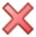 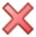 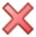 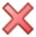 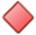 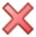 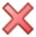 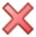 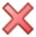 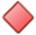 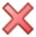 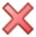 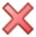 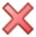 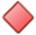 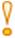 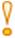 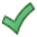 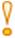 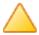 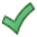 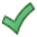 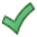 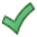 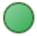 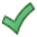 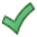 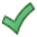 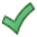 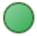 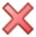 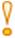 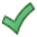 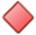 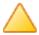 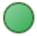 Policijos departamento IS vidaus kontrolės brandos lygis
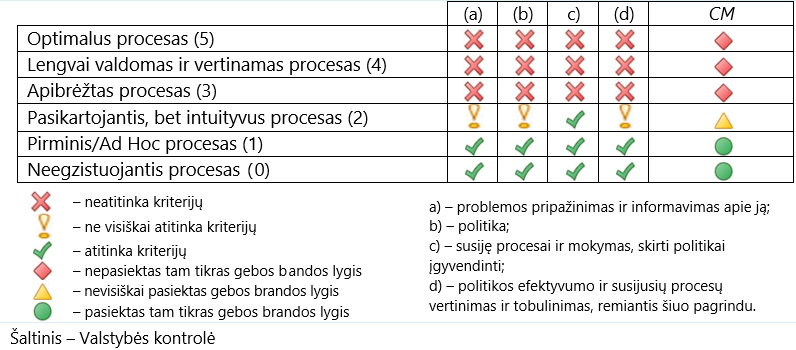 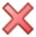 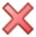 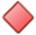 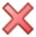 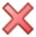 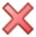 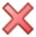 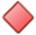 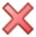 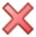 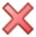 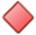 Rekomendacijų įgyvendinimo planas
Dalį auditorių pastebėjimų trūkumų Policijos departamentas pašalino įgyvendino audito atlikimo metu. 
Auditorių pateiktoms rekomendacijoms įgyvendinti Policijos departamentas pateikė Rekomendacijų įgyvendinimo planą
Rekomendacijos numatytos įgyvendinti iki 2016-12-21.
Klausimai?
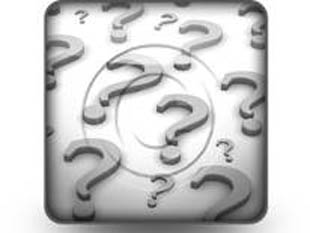